Ders 7Arduino Genel Amaçlı Giriş-Çıkış Bacakları
Öğr. Gör. Gökhan MANAV
GPIO (General Perpose Input Output)
Giriş – Çıkış olarak ayarlanabilirler. 
Dijital bilgi okuma ve dijital bilgi yazma bu bacaklardan yapılabilir.
Her bir bacak bir birinden bağımsız olarak giriş ya da çıkış yapılabilir.

Dersimizde bilinmeyen port ve bacak numaraları için aşağıdaki gösterim kullanılacaktır.
Port: x
Pin: n
GPIO (General Perpose Input Output)
Pxn = Port x, Bacak n
Devre Şeması
Atmega328P Bacakları
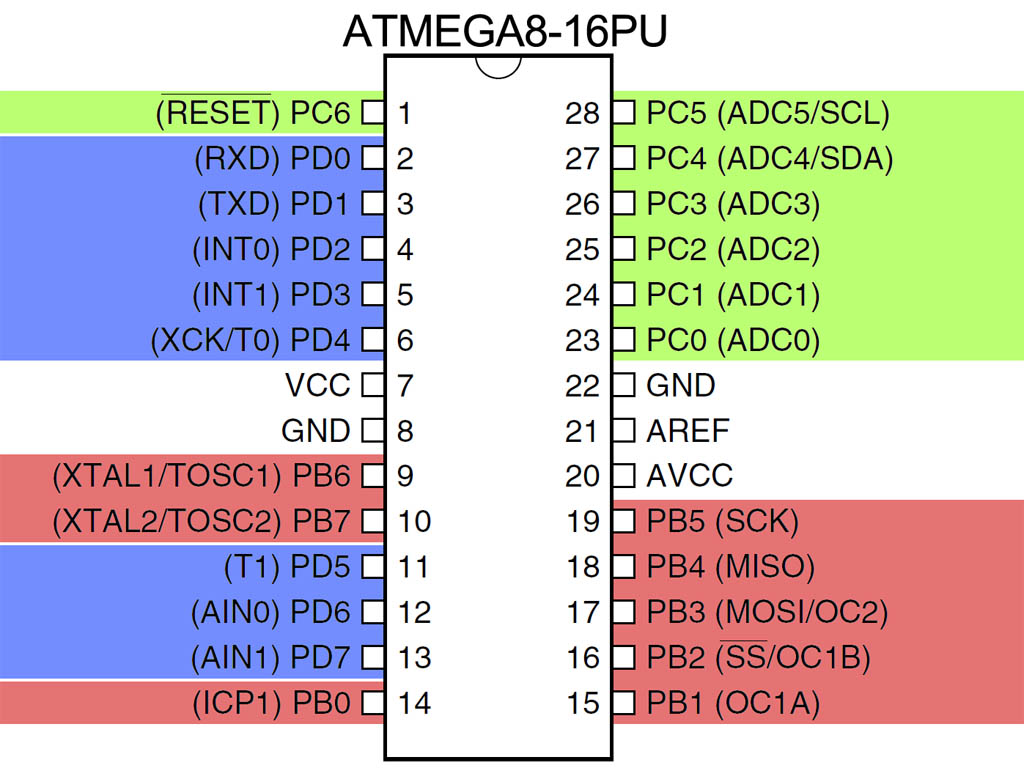 Arduino Port Kaydedicileri
PORTx
Port bacaklarındaki değerlerin kontrol edilmesi için kullanılır.
DDRx
Port bacaklarının giriş-çıkış ayarlarının yapıldığı kaydedicidir.
PINx
Port bacaklardan değerlerin okunduğu kaydedicidir.
NOT: X= B, C, D
Port Bacaklarının Ayarları
PORTB Kaydedicileri
<-Arduino IDE
Tanımlı
PORTB
<-Arduino IDE
Tanımsız
DDRB
<-Arduino IDE
Tanımlı
PINB
PORTC Kaydedicileri
<-Arduino IDE
Tanımlı
PORTC
<-Arduino IDE
Tanımsız
DDRC
<-Arduino IDE
Tanımlı
PINC
PORTD Kaydedicileri
<-Arduino IDE
Tanımlı
PORTD
<-Arduino IDE
Tanımsız
DDRD
<-Arduino IDE
Tanımlı
PINB
Bir Port’a Bilgi Göndermek
İlgili bacak çıkış olarak ayarlanmalı (DDRx_Bitn)
0: Input
1: Output
İlgili bacağa dijital değeri yazılmalı (Portx_Bitn)

NOT: 
x = B, C, D
n = 0, 1, 2, 3, 4, 5, 6, 7
Örnek Program
Setup fonksiyonu içerisinde
İlk 3 PWM bacağı çıkış olacak
RX bacağı giriş
TX bacağı çıkış 
Diğer Arduino bacakları giriş olacak
Loop fonksiyonu içerisinde
Giriş bacaklarını oku
Okunan değerlerin mantıksal ters işaretlerini çıkış bacaklarına yaz.
Örnek Program
Örnek Program
Programda gerekli tüm dijital bacaklar PORTD de yer almakta
PWM bacakları sırası ile 3,5 ve 6. bacakta
RX bacağı 0, TX bacağı 1 nolu bacakta
Özetlersek;
Örnek Program
void setup() {
  DDRD=0b01101010;
  PORTD |=0b11111111;
}
‘|=‘ operatörünün görevi  nedir?
Bu komut çalıştığı zaman ne olacak?
Giriş bacaklarına dijital bir yazıldığı zaman ne olacak?
Bu bacakların bu şekilde dijital 1 yapılmasına gerek var mı?
Örnek Program
void loop() {
  if(PIND0==0)PORTD |= 0x02;
  else PORTD &= 0xFD;
  if(PIND2==0)PORTD |= 0b00001000;
  else PORTD &= 0b11110111;
  if(PIND4==0)PORTD |= 0b00100000;
  else PORTD &= 0b11011111;
  if(PIND7==0)PORTD |= 0b01000000;
  else PORTD &= 0b10111111;
}
Dışarıdan gelen dijital sinyalin senkronizasyonu
[Speaker Notes: Senkronizasyon düşen sistem CLK sinyalinde olduğu için harici bir bacağın okunmasında gerçek değer ile okunan değerin aynı olabilmesi için ½ ya da 3/2 sistem clk zamanının geçmesi gerekir.]
Dahili okuma işlemindeki senkronizasyon
[Speaker Notes: Değer yazılan bir bacaktan yazılan bir değerin okunabilmesi için 1 sistem clk zamanının geçmesi gerekir. Çünkü sistem yazma işlemi sonrasında senkronizasyon yükselen kedarda, işlem düşen kenarda yapılmaktadır.]
Alternatif Port Fonksiyonları
Alternatif Port Fonksiyonları
PORTB Alternatif Fonksiyonları
PORTB Alternatif Fonksiyon Sinyallerinin Mantıksal İfadeleri (RB7-RB4)
[Speaker Notes: Mantık sinyal ifadeleri]
PORTB Alternatif Fonksiyon Sinyallerinin Mantıksal İfadeleri (RB3-RB0)
PORTC Alternatif Fonksiyonları
PORTD Alternatif Fonksiyonları
Çıkış olarak GPIO
İlgili port bacakları düşük empedans değerine sahip olur.
İlgili port bacağı başka devre bileşenlerine akım sağlayabilir. (Maksimum 40mA)
İzin verilen akımdan daha fazla akım çekilmesi Arduino Uno ‘nun zarar görmesine sebebiyet verecektir.
Harici dirençler ile akım sınırlanabilir.
Arduino Uno kartı üzerinde 13. bacak harici LED ve akım sınırlayıcı dirence sahiptir.
Giriş olarak GPIO
Tüm girişler dijital giriş bacağı olarak ayarlanabilir.
Bacaklar giriş olarak ayarlandığında yüksek empedans (Hi-Z) değerine sahip olurlar.
Bu durumda bağılı olduğu devreye etkisi yok kabul edilecek kadar çok düşük akım çeker.
Eğer bu bacak giriş olarak tanımlanmış ve devrede hiçbir yere bağlanmamış ise elektriksel gürültüden etkilenir ve bu bacaktan okunabilecek değeri tahmin edemeyiz.
Boşta bırakılan giriş bacakları pull-up ya da pull-down dirençleri ile belli bir gerilim seviyesine getirilmiş bacaklardan daha fazla güç tüketir.
MCU Control Register (Mikrodenetleyici Kontrol Kaydedicisi)
<-Arduino IDE
Tanımlı
MCUCR
PUD: Pull-Up Disable
DDxn =0 ve PORTxn =1 olsa dahi PUD biti dijital 1 yapılırsa dahili pull-up dirençleri  pasif durumuna gelir.